Agregatna tražnja i tržište robe
Y=C+I+G+(X-Z)
Apsorpcija – ukupna tražnja za finalnim dobrima svih rezidenata u privredi, nezavisno od porekla tih dobara i usluga  Y = C + I + G + (X - Z)] minus [X - Z].[1]
Funkcija željene tražnje
DD = C( , Y- T) + I(q , r) + G+ PTR(Y, Y*, ).
            +     +         +  -       +          -   +   -
Zašto se ova funkcija naziva „željenom” a ne – stvarnom tražnjom?


relacija pokazuje koliko bi privredni subjekti želeli da troše za datu vrednost endogenih varijabli, što ne znači da će tako u stvari i biti.
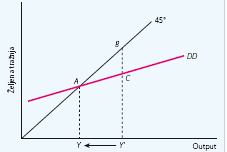 ponuda
Željena tražnja
Kada se potrošnja nalazi ispod linije 450, domaćinstva
sve više troše kako dohodak raste
sve manje troše kako dohodak raste 
štede celokupni prirast dohotka
zadužuju se
odatle je Kejnz izvukao zaključak o sekularnoj stagnaciji
Kako autonomna potrošnja deluje na multiplikator?
povećava ga
smanjuje ga
zavisi od iznosa: ako je negativna, smanjuje, a ako je pozitivna, povećava
ne utiče na multiplikator
Multiplikator za Y=C+G
Y=C+G
C=+cY
-----------------------
Y=cY+G
U knjizi se zanemaruje autonomna potrošnja, pa piše:
Uvodimo poreze i uvozY=C+G-T+(X-Z)C=+cYT=tYZ=zY
Pukotine – uvoz i porezi
Multiplikator – 
Z=zY
T=tY

Ako je 
c=0,8
z= 0,1
t=0,25
Gde su male pukotine u multiplikatoru?
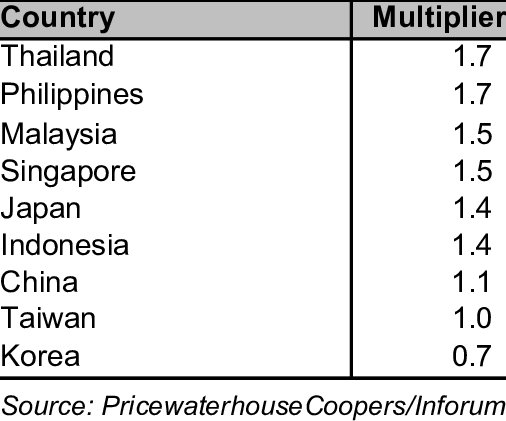 Izgleda da ne treba racunati na taj efekat prelivanja
Spillover effect
Trickle-down economics

Porezi na bogate treba da se smanje
Stimulše se biznis
I na dugi rok svi dobijaju
Egzogene i endogene varijable
ako neku varijablu proglasimo egzogenom, oslobađamo se obaveze da   objašnjavamo njeno kretanje.
Egzogene varijable: 
G, Ta
bogatstvo 
Inostrane varijable tipa BDP (Y*) i nivoa cena (P*)
S i 
Tobinovo q
jedina endogena varijabla za sada je autput Y
Devizni kurs i Tobinovo q će u
narednom odeljku biti endogenizovani.
potrošnja i PTR su
do sada tretirane kao endogene jer zavise od autputa.
DD = C( , Y- T) + I(q, r) + G+ PTR(Y, Y*, ).             +     +        +  -      +          -  +   -
DD = C( , Y- T) + I(q, r) + G+ NX(Y, Y*, ).             +     +        +  -      +          -  +   -
Izvođenje IS krive
šta se dešava sa ravnotežnim autputom kada se kamatna stopa menja?
Znamo da će  PRI PADU KAMATNE STOPE 
Tobinovo q da poraste- nije više egzogeno
Ali rast q u stvari znači da rastu cene akcija. 
Pošto su akcije deo bogatstva Ω, i bogatstvo raste. Ovo povećava privatnu potrošnju. Tako se pokazuje da i bogatstvo možemo endogenizovati.
Kako ćemo zapamtiti da je IS kriva nagnuta nadole?
1.   i  izaziva    Y
    Preko pada I=f(i)
veća kamatna stopa smanjuje privatne investicije, što smanjuje tražnju i, preko multiplikatora, smanjuje i autput.
2. Bogatstvo je funkcija i,
    i  izaziva    C  - pada i potrošnja!
C=f(, Y-T)
IS kriva je sve položenija
(1) što je veća elastičnost tražnje u odnosu na kamatnu stopu, mereno vertikalnom distancom AA’/ A’B
(2) tj. što je veći multiplikator  - A’B.
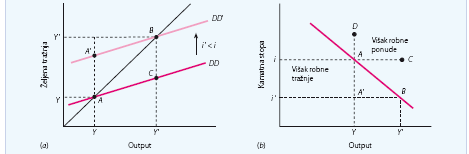 Što su veći porezi – manji multiplikator
Poreska stopa 10%
Poreska stopa 80%
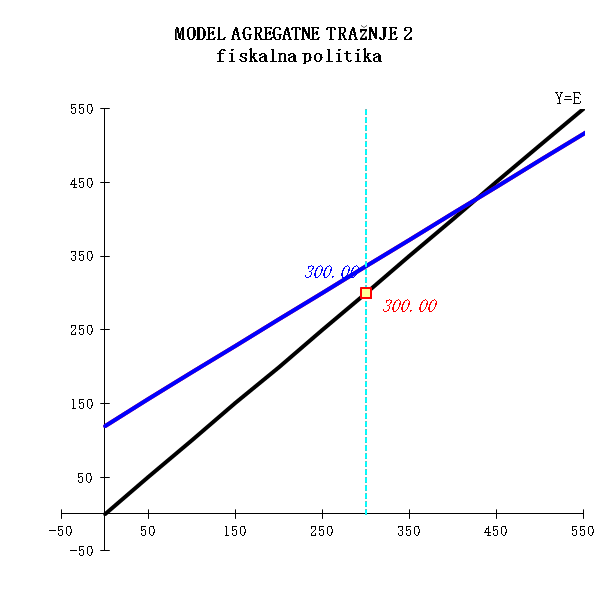 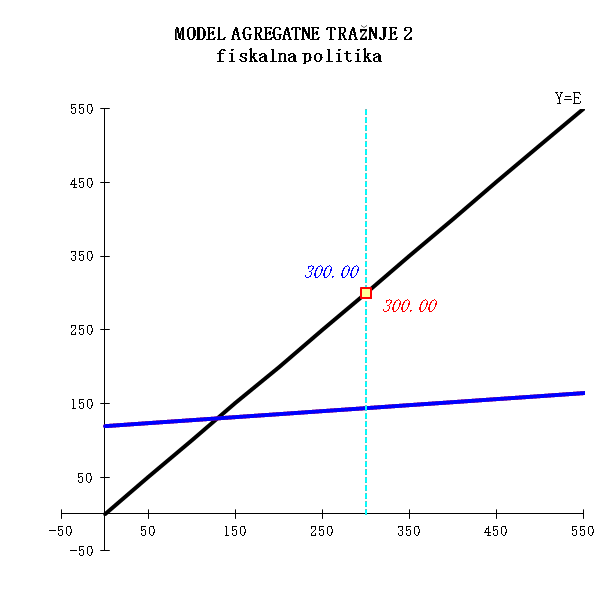 Dakle, sa rastom multiplikatora
DD – sve strmija
IS –sve položenija
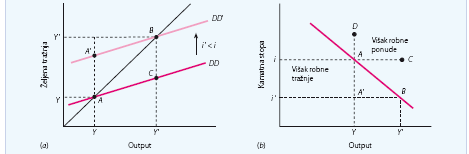 Van IS krive
- Ponuda
- tražnja
Potrošnja je porasla ali manje od dohotka
tako da tačke van krive moraju predstavljati ili višak tražnje ili višak ponude. 

Ali – šta je šta?
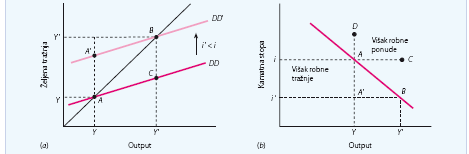 Porasla i, pada agregatna tražnja za isti autput
Počnimo od tačke A i zamislimo da se kamatna stopa poveća, uz isti autput
privreda može neko vreme da ostane vanIS krive
firme koriste zalihe kao “osigurač”,
iz tačke C privreda se kreće ka tački A, - nema smisla akumulirati zalihe. 
iz tačke D privreda će se kretati horizontalno ulevo
Manjak ponude
Ključna razlika: skokovi ilipomeranje duž IS krive
bilo koja promena egzogenih varijabli ekspanzivnog tipa pomera IS krivu udesno.
DD = C( , Y- T) + I(q, r) + G+ PTR(Y, Y*, ).             +     +        +  -      +          -  +   -
Koje su to promene?
Fiskalna politika
Promena bogatstva
Promena očekivanja – q
Otvorenost privrede - i Y*
Promena kamatne stope ne menja IS krivu, SVE DRUGO PRAVI SKOKOVE!!!!
Tržište novca i LM kriva
Tražnja za realnim novcem = L(Y, i),
                                             + -
Transakciona = L(Y)
 Špekulativna = L(i)
Zašto da kupujem kad raste cena? Zar to nije nelogično?
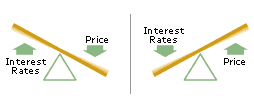 Kamatna stopa
CENA
Kamatna stopa
CENA
Termin „LM kriva”
u svakoj tački duž krive
tražnja za likvidnošću (L) 
izjednačava sa ponudom novčane mase (M)

Ravnoteža 
    M1/P1 = L(Y1, i).
Pravilo o konstantnostinovčane ponude
vertikalna linija ponude novca 

BDP pada sa rastom kamatne
    stope. 
Ravnoteža 
    M1/P1 = L(Y1, i).
sada efekat rasta BDP sa Y na Y’-  nagib LM krive
pozitivna korelacija između BDP i kamatne stope.
To je LM kriva.

Nagib je
      BC      /    AC
Rast  i  /rast BDP
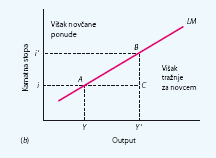 Od čega zavisi strmina LM
Dohodne elastičnosti 

Elastičnosti na promenu kamatne stope
Što je veća dohodna elatičnost, linija je strmija

Što je veća elastičnost i, linija je položenija
M1/P1 = L(Y1, i).
Zona van LM krive
To je višak ponude ili višak tražnje za novcem

Ako poraste Y, pri istoj kamatnoj stopi CB nudi A a privreda traži C
Šta se dešava sa privredom dok se nalazi van LM  krive?
Višak tražnje navodi CB da podigne kamatnu stopu
Ovo se dešava skoro trenutno, privreda je skoro uvek NA LM
ako postoji višak tražnje
Banke daju kredite i  povećavaju rezerve. 
centralna banka  NE povećava ponudu novca. 
Rezultat  - rast kamatne stope na tržištu novca
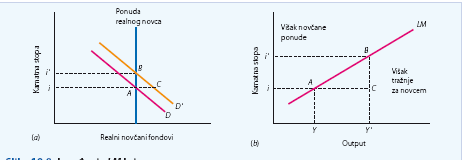 Bitno!!!!
U praksi, ovo se dešava za nekoliko dana ili nekoliko nedelja, tako da kao prvu aproksimaciju slobodno možemo uzeti 

da je privreda uvek na LM krivoj.
Skok ili kretanje duž LM krive
Dok egzogene varijable budu konstantne privreda se nalazi
na istoj LM krivoj. 

LM kriva se pomera
udesno kada raste ponuda realnog novca
 transakcije na tržištu novca postanu jeftinije.
Tejlorovo pravilo i TR kriva
LM kriva - ponuda novca konstantna
TR  - ništa u stvari nije konstantno, nego CB uvodi pravilo
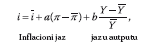 pretpostavljamo da jeinflacija jednaka nuli
Tejlorovo pravilo tada se svodi na
(10.12)


centralna banka jednostavno „plovi
uz vetar”: podiže kamatnu stopu kad autput raste i obratno
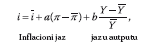 Prema LM
Tejlorovo pravilo
U opštem slučaju, linija TR je nagnuta naviše
Ona nam govori da,

kada autput Y’ bude veći do trenda , centralna banka podiže kamatnu stopu iznad prirodne stope. U tom slučaju, ravnoteža na tržištu novca dolazi u tačku E.
tačka E je između tačaka B i C
kamatna stopa pri primeni Tejlorovog pravila biti 
 viša nego kada kada bi CB zamrzla nivo kamatne stope.
 niža nego pri monetarnom targetiranju.
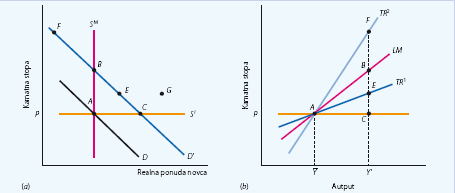 Prema LM
Tejlorovo pravilo
TR kriva opisuje ponašanje  CB i  privreda se, po definiciji, mora nalaziti na njoj
Neka restriktivnija centralna banka bi izabrala višu kamatnu stopu - tačka F. 
U tom slučaju, došlo bi do kontrakcije novčane ponude i rasta i
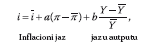 Restriktivnost – veći koeficijent b!!!!
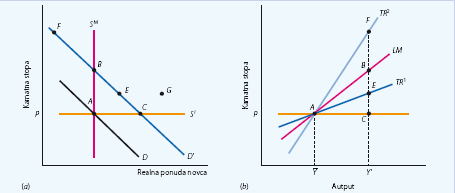 Kretanje duž linije TR
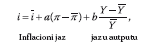 Dok se parametri ne promene, krećemo se duž
linije TR. Kada se promene, TR linija se pomera.

a i b menjaju ugao,
strategija CB ima pet parametara.
1. Prva dva parametra su a i b 
3. inflacioni target   
4. trend BDP Y 
5. neutralna kamatna stopa i
Neutralna kamatna stopa
i = r  + 
privreda ne može dugo da se zadrži van IS krive i nikada ne odstupa previše od LM ili TR krive
Tema nedelje
In the January 2019 meeting, the Federal Open Market Committee (FOMC) left the federal funds rate unchanged in a range of 2.25 to 2.5 percent and communicated that it “will be patient” as it determines what future adjustments to the target range for the federal funds rate may be appropriate.
Ravnoteža u LM
AB – pomeranje IS, npr rast cena akcija, rast q, rast I, multiplikator

Na to reaguje CB i povećava realni novac

BD – pomera se LM kriva, promenila se egzogena varijabla M/P

To je kombinacija
politika (policy mix). Rezultat je da se privreda pomera u tačku D.
Ravnoteža u TR
Pošto TR kriva
veoma podseća na LM krivu  formalna analiza će biti veoma slična

egzogeni rast tražnje pomera IS do IS’ i nova ravnotežna tačka
postaje – tačka B.
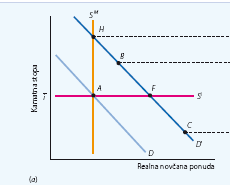 Ključna razlika je u interpretaciji monetarne politike
Pomak DD’ korespondira sa rastom autputa. 

Da bi dostigla željenu kamatnu stopu, CB povećava novčanu ponudu do tačke B
Gde bi bila LM kriva?Strmija nego u TRsto je strmija – to je manje osetljiva
pod Tejlorovimpravilom centralna banka
ne odlučuje o tome da li će njena politika biti ekspanzivna ili restriktivna
 Sada ona jednostavno
reaguje na privredne uslove prema izabranom pravilu.
monetarna politika
automatski postaje ekspanzivna kada autput padne
ispod trenda ili kada se očekuje pad inflacije.
Naravno, centralna banka može da promeni pravilo.
U tom slučaju, TR kriva se pomera.

NPR - centralna banka smanjuje procenu neutralne kamatne stope

iz tačke A, priveda se pomera u tačku C.
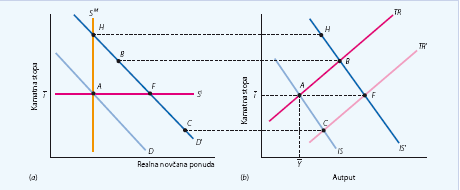 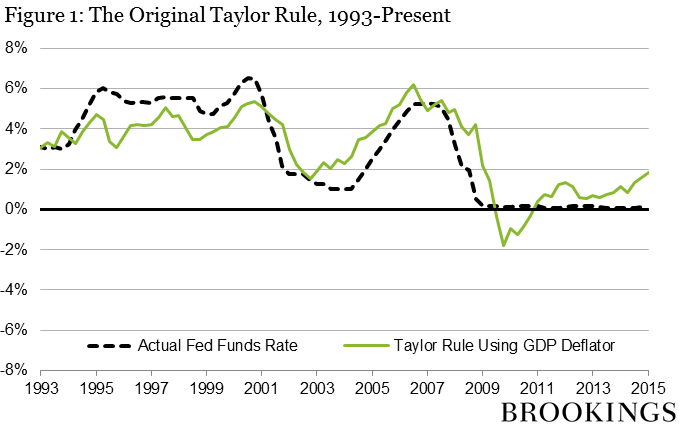 Ako je b =0.5.
https://www.brookings.edu/blog/ben-bernanke/2015/04/28/the-taylor-rule-a-benchmark-for-monetary-policy/
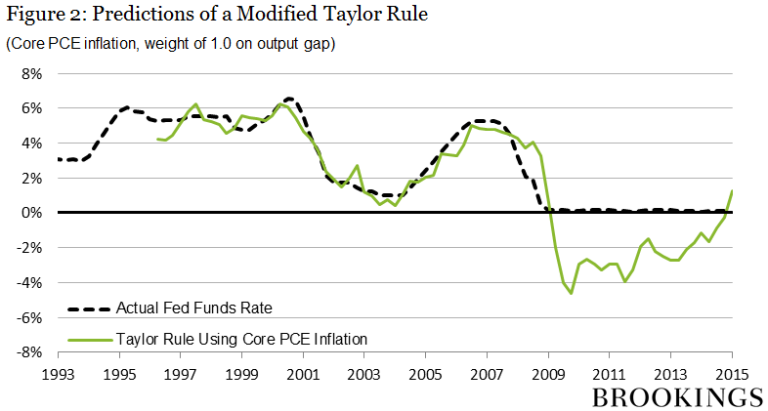 Ako je b =1
version of the Taylor rule, which measures inflation using the core PCE deflator and assumes that the weight on the output gap is 1.0 rather than 0.5.
https://www.ecb.europa.eu/ecb/educational/educational-games/economia/html/index.en.html
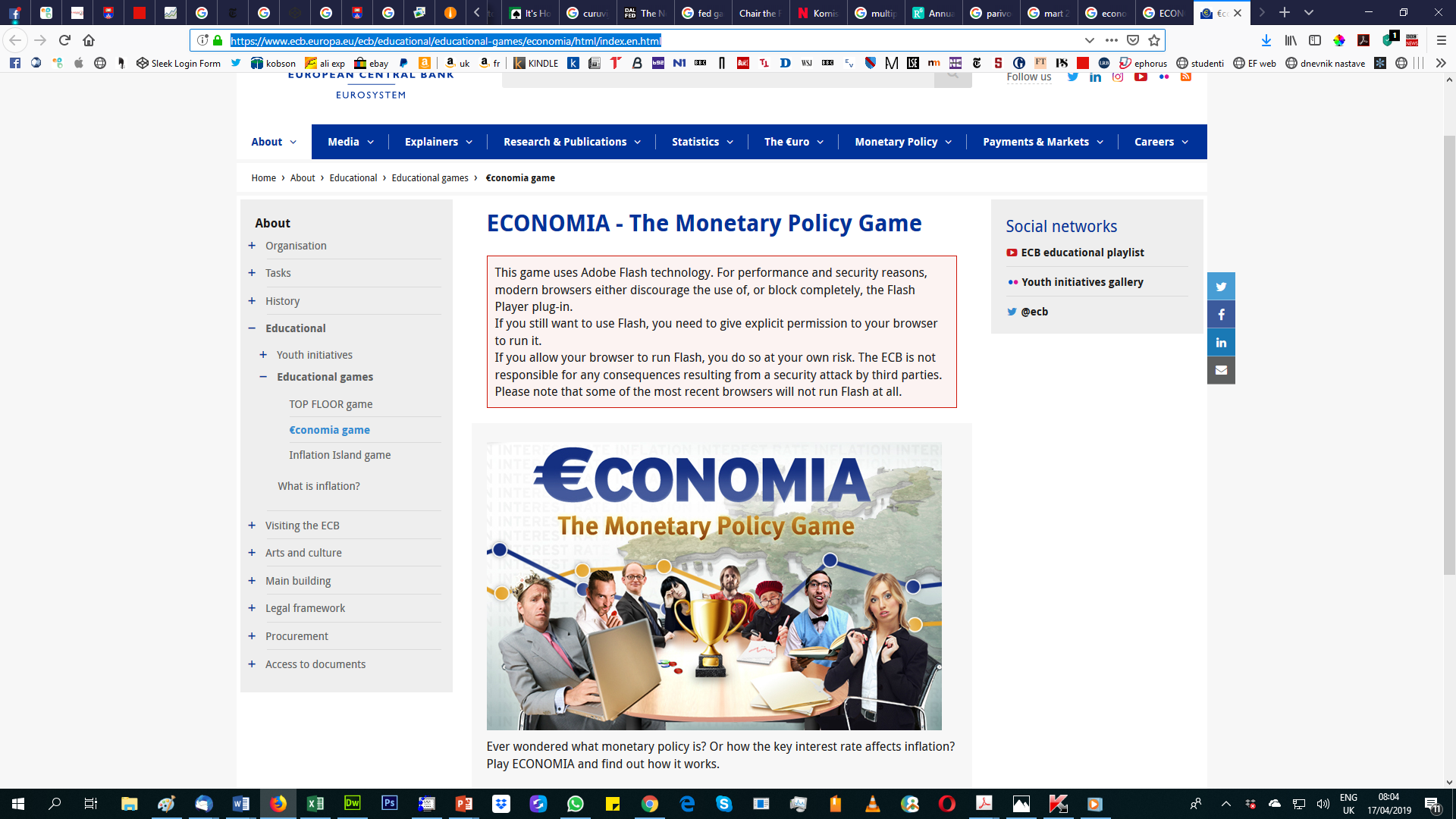 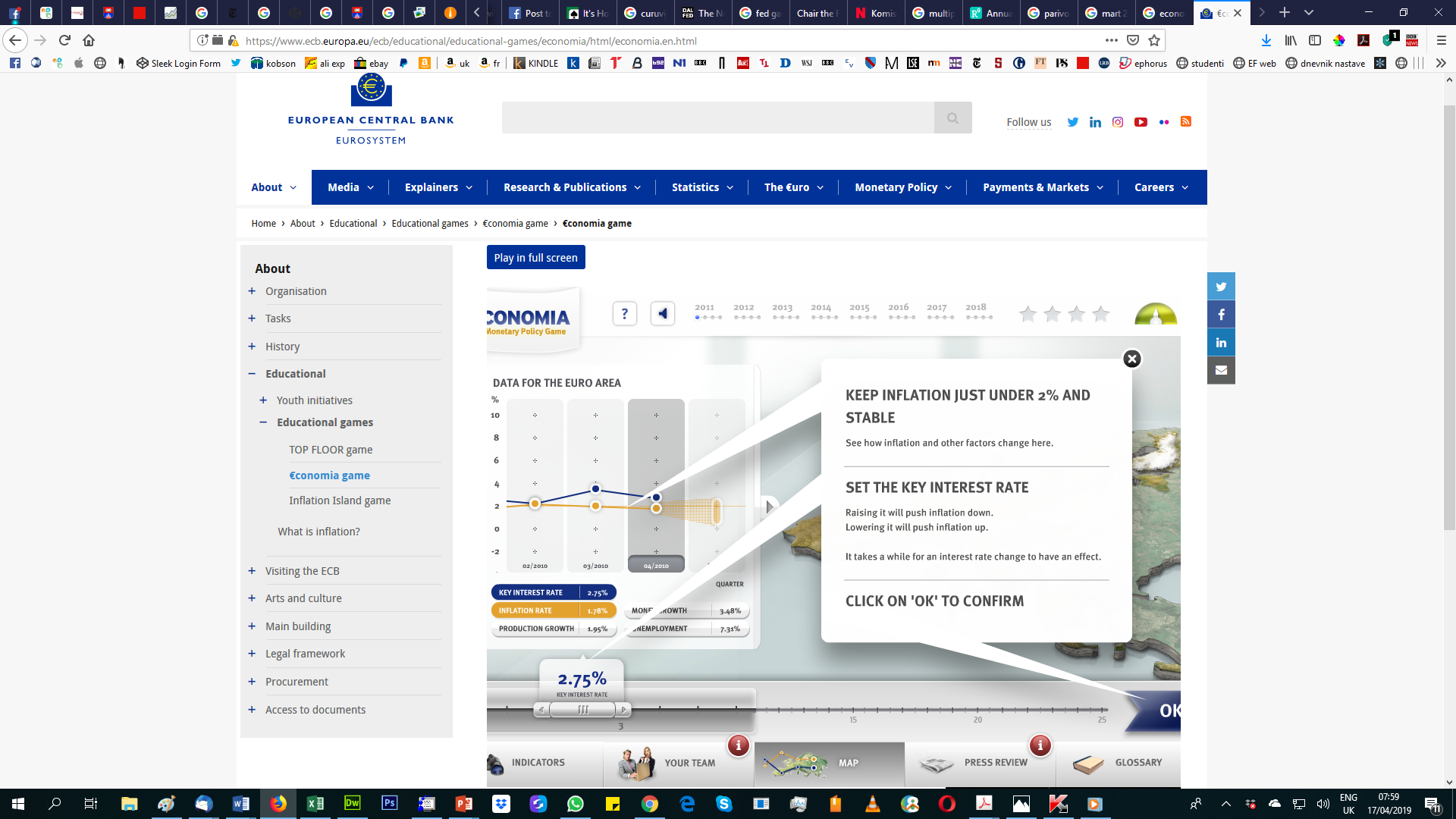 Igrica - ECONOMIA
ZVEZDICE – DOBIJATE POENE
3 ZVEZDICE – 3 POENA


PEHAR – 5 POENA
SALJETE PrtScr
Opis gde je bilo problema

Nemojte koristiti tudje rezultate